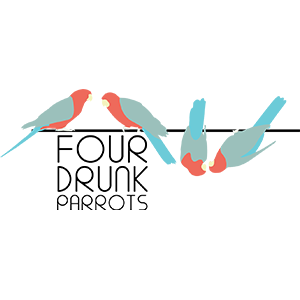 Omni-Channel Marketing
Presented by Sonja Ceri
What is omnichannel? And how is it different to multi channel marketing?
Multi-channel marketing refers primarily to reaching the right customers using a number of marketing channels. 
Omnichannel marketing focuses on the customer experience to ensure that it is consistent across all touchpoints of the journey.
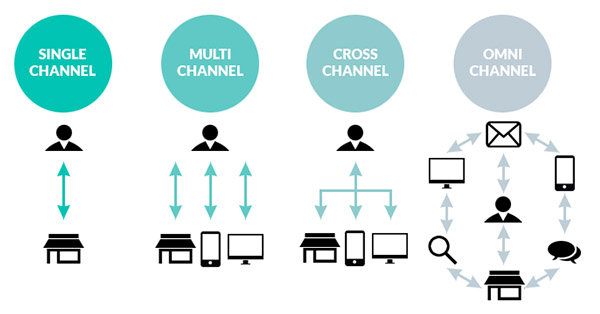 [Speaker Notes: Before we go down the omnichannel marketing rabbit hole with all of its precarious twists and turns, let’s pause and recap on the omni channel definition.
Or is it all just semantics?
The focus of multi-channel marketing is on executing across specific channels whereas omnichannel marketing is channel-agnostic and centers on nurturing a prospect through the entire buyer journey.]
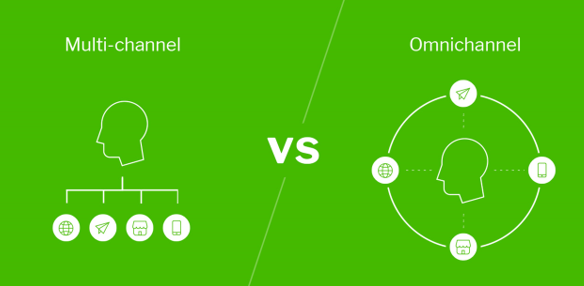 [Speaker Notes: Hearing all of this might make you say to yourself proudly: “hold on, but most of my marketing is already omnichannel!”
But is it really?

The reality is that you may be ‘multi-channel’ – as defined above – but ‘tis a long hard road to true omnichannel perfection.

It is a highway paved with 
siloed technology that doesn’t talk to each other, 
channel attribution confusion 
and customer backlash as a result of 
the irrelevant marketing they have to endure along the way.

Here are some typical roadblocks to implementing a single customer view within an organization:]
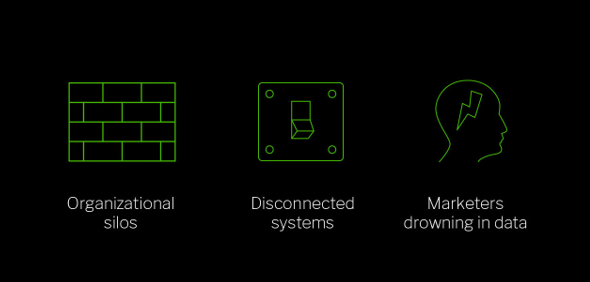 [Speaker Notes: So how do you achieve true omnipresence with your marketing so that it supports each stage of the path-to-purchase?

The Evolution From Channel to Mindset Planning]
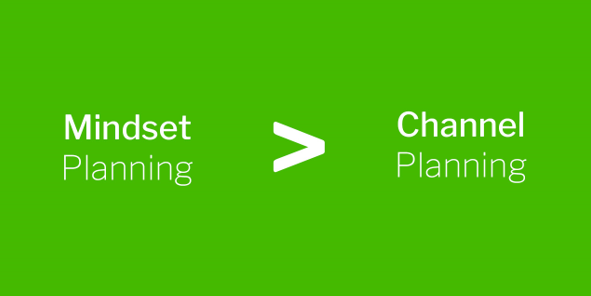 [Speaker Notes: While a large part of the ‘quest for the holy omnichannel grail’ is based around aligning stakeholders and integrating systems, there’s a bigger change that needs to happen within your marketing team and the wider business.
This is a change in the way that you approach marketing in general and planning in particular. We marketers refer to this as ‘mindset planning’:]
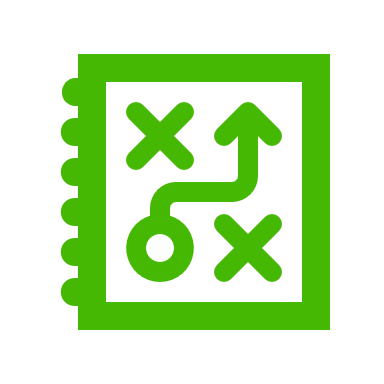 Mindset planning lasers in on the high-level objectives that marketers help the business to achieve and the specific channels themselves become a secondary consideration.
[Speaker Notes: It is a considerable shift from how marketing strategy is currently set and evaluated based on KPIs, which includes your usual assortment of CPAs, CPLs, views, impressions, etc. 

This way of measuring marketing often has vanity metrics attached to various channels that don’t actually support the intended business outcomes.

To illustrate this point, here’s what the old way of marketing planning looks like:]
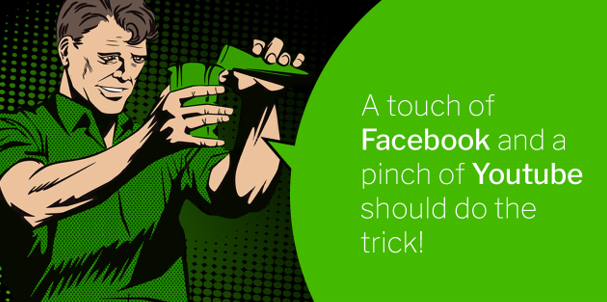 [Speaker Notes: Mindset planning flips the traditional planning notion on its head by first zeroing in on the high level business objectives and then using the a framework to break this down to individual goals at each stage of the funnel.]
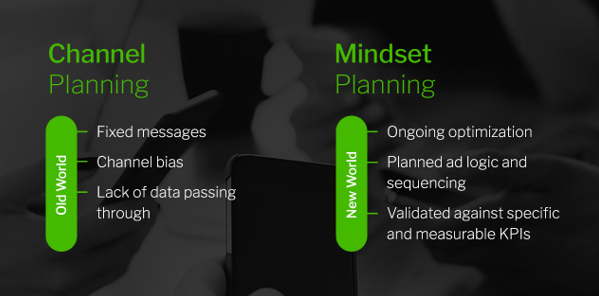 [Speaker Notes: Then using an agile approach, messages and other key variables receive ongoing optimisation at each layer of the funnel based on the desired business goals. 

This iterative process uses the buyer journey stages as goals and channels become nothing more than experiments that can be validated or not based on performance.

Here’s a summary of the differences between the two approaches:]
Tactics & Experimentation
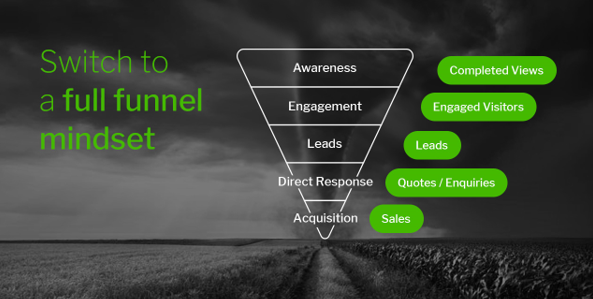 Getting Omnichannel Customer Experience Right By Unifying the Tech
[Speaker Notes: While it may sound strange to talk about technology as being the cornerstone of a successful customer experience program, the reality is that, well, it is.

Executing well across multiple marketing channels and then tracking the entire prospect journey from ‘A to B’ as a single customer view is a complex undertaking.]